Plexus Brachial
Evaluation électroneuromyographique
FC Wang
Introduction
Région d’exploration très difficile, notamment sur le plan 	ENMG 
Anatomie complexe 
Grande variété des atteintes plexuelles sur le plan 	étiologique et physiopathologique
Introduction
A la complexité de son anatomie, nous répondons souvent 	par une tentative de simplification : lésions des TP, les 	lésions des TS et les lésions pré- ou post-ganglionnaires 
La réalité clinique, notamment traumatique, souvent autre : 	-	lésion à la fois pré- et post-ganglionnaire	-	lésion combinant un étirement plexuel et une ou plusieurs 		ruptures nerveuses à proximité d’un foyer de fracture, 	-	une atteinte des vaisseaux sous-claviers peut entraîner une 		ischémie des structures nerveuses
Introduction
Sur le plan ENMG,	si l’exploration est réalisée à J6, à J15, à 	J40 ou au 3ème mois post-lésionnel, les anomalies 	enregistrées seront très différentes =>
L’électrophysiologiste peut être désemparé et rendre des 	avis peu pertinents par rapport à la situation clinique => 
Ces discordances électro-cliniques conduisent pfs des 	médecins d’autres spécialités à dire que l’ENMG ne sert à 	rien dans l’exploration des plexopathies brachiales et 	qu’une clinique et une imagerie de qualité suffisent
Introduction
C’est faux !
L’ENMG reste, à ce jour, la seule technique d’exploration 	fonctionnelle du système nerveux périphérique qui joue un 	rôle crucial dans la précision du site lésionnel et 	l’établissement du pronostic
Régions anatomiques d’intérêt :
par rapport aux ganglions spinaux
Le ganglion spinal = repaire anatomique crucial dans 	l’évaluation 	d’une lésion 	du plexus brachial
Zone pré-ganglionnaire : 	filets radiculaires et 	racines 	(dorsaux et ventraux)
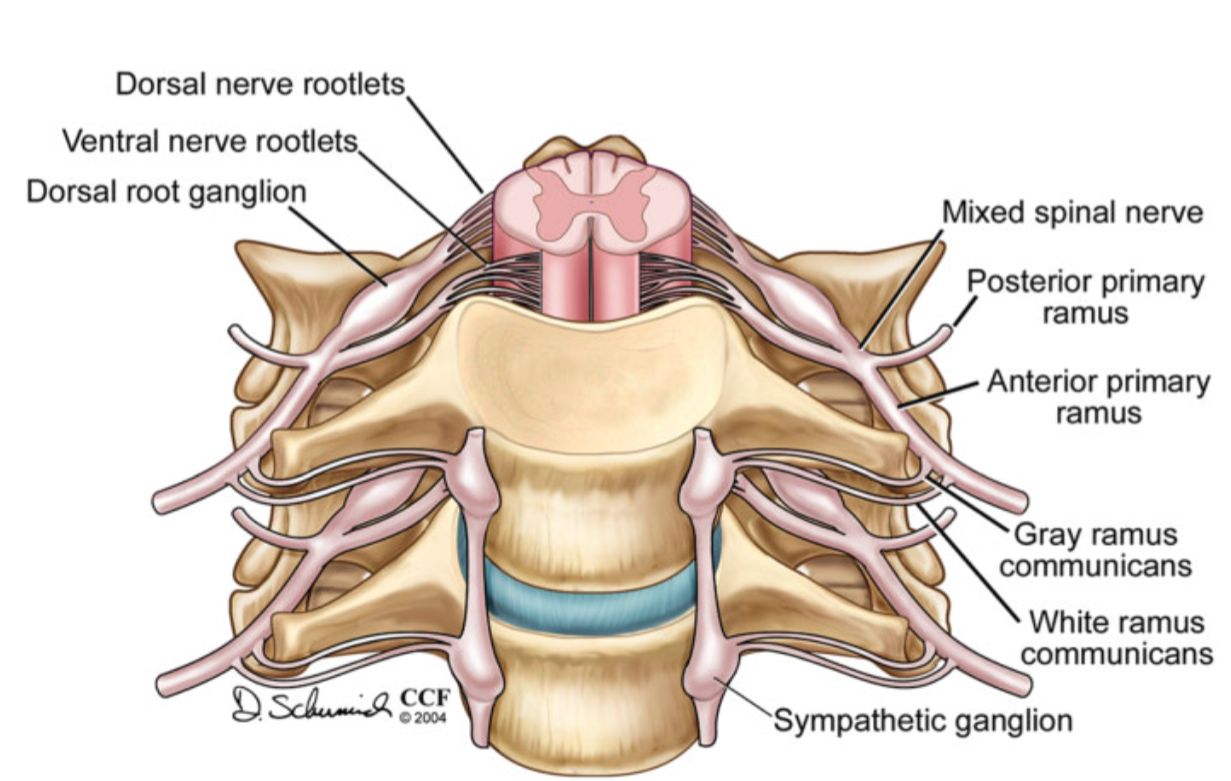 Régions anatomiques d’intérêt :
par rapport aux ganglions spinaux
Zone post-ganglionnaire : nerf spinal (réunion des racines 	dorsale et ventrale) 	-> les rameaux 	dorsaux et ventraux primaires 	= racine extra-foraminale (EF)
-> les rameaux ventraux 		primaires des nerfs spinaux 		C5-D1 s’anastomosent pour former 	le plexus brachial
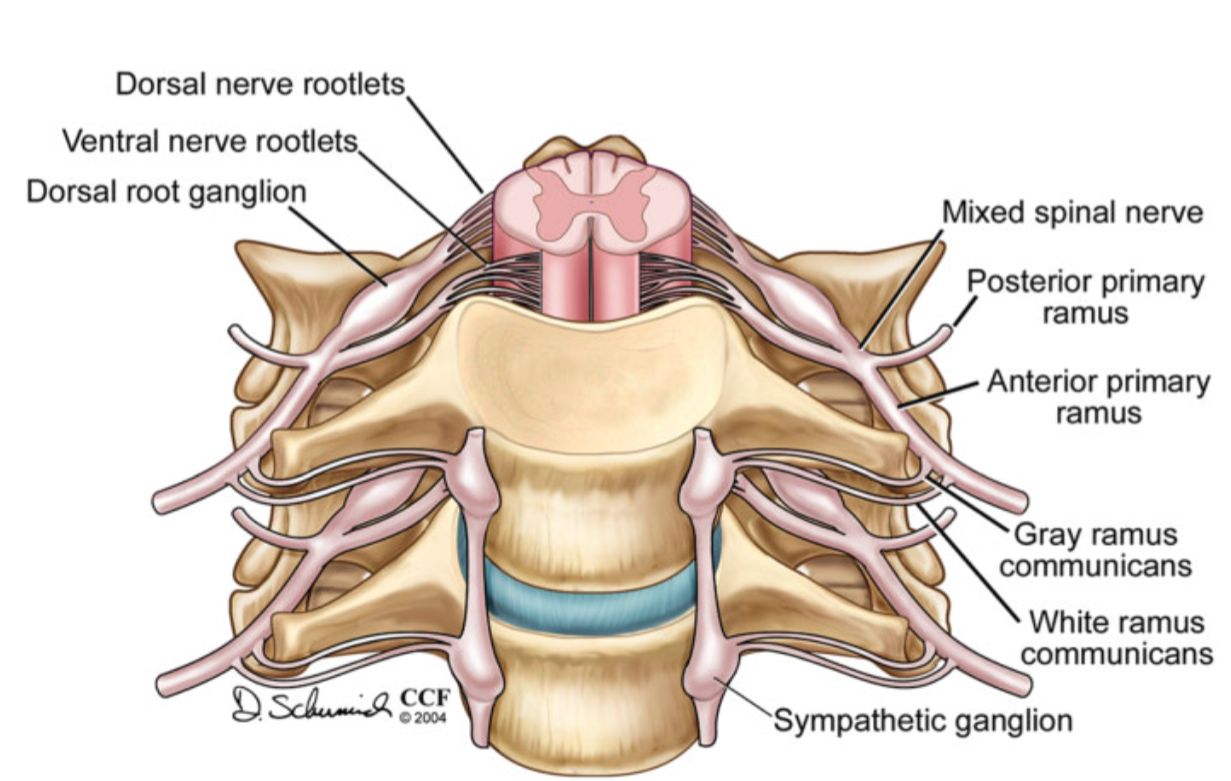 Régions anatomiques d’intérêt :
par rapport à la clavicule
La région supra-claviculaire comprend la zone pré-	ganglionnaire, les 5 racines EF (C5, C6, C7, C8, D1) 		et les troncs primaires supérieur (TPS), 	moyen (TPM) et inférieur (TPI)
La région rétro-claviculaire 	correspond aux 6 divisions 	(3 antérieures et 	3 postérieures)
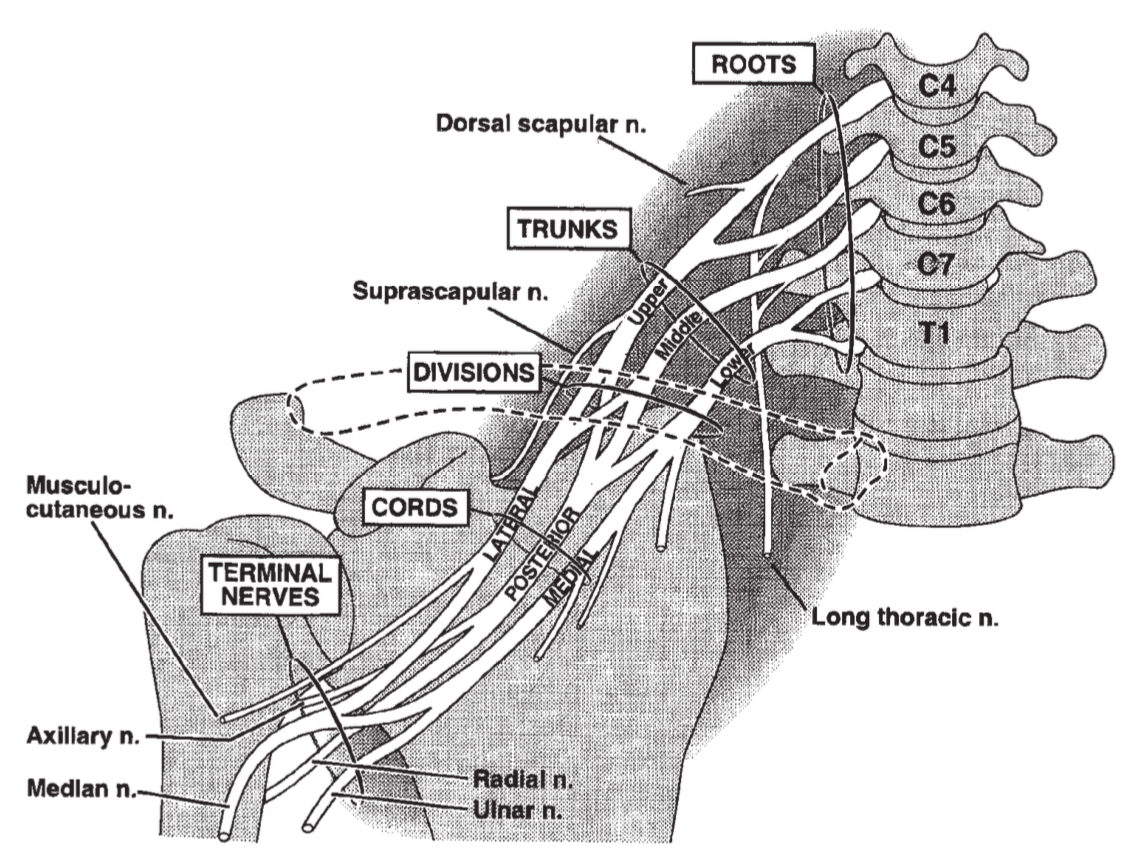 Régions anatomiques d’intérêt :
par rapport à la clavicule
De la région infra-claviculaire s’individualisent 	les troncs secondaires antéro-externe 	(TSAE), postérieur (TSP) et 	antéro-interne (TSAI), 	puis les 5 branches terminales 	(nerfs musculocutané, 	médian, axillaire, 	radial et ulnaire)
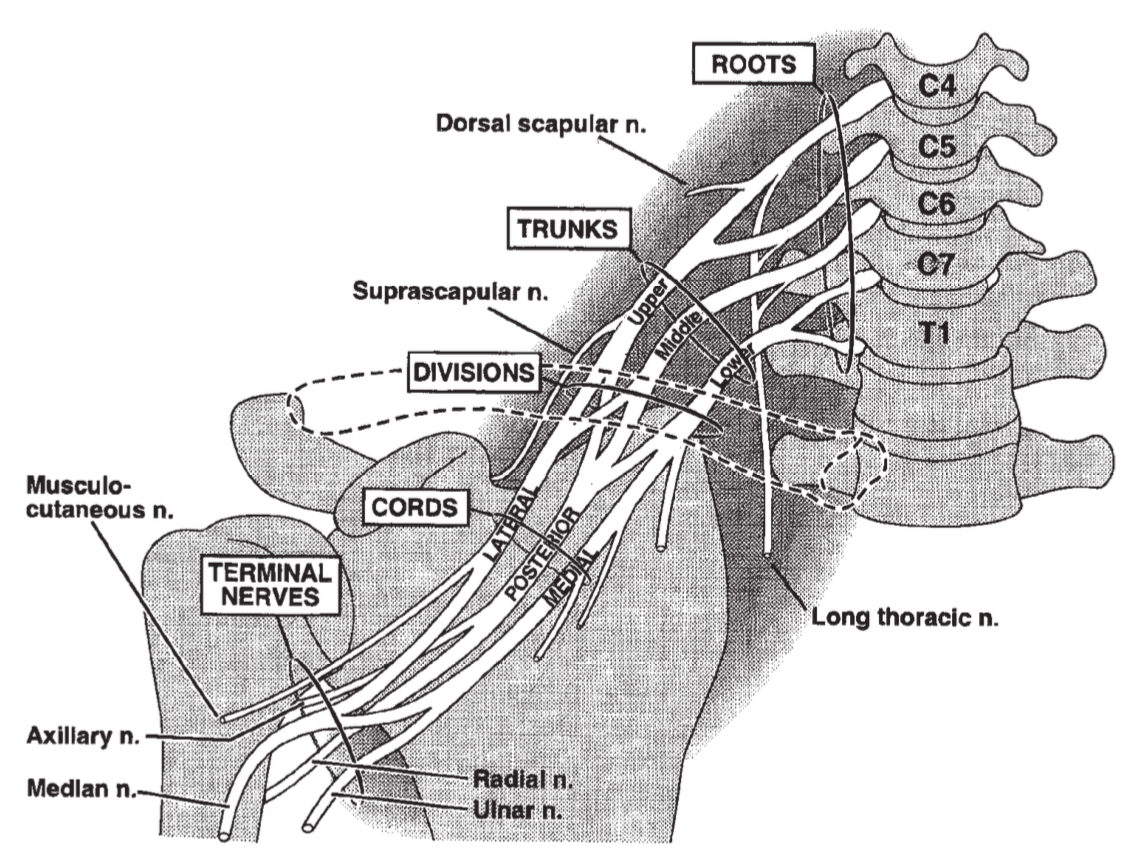 Régions anatomiques d’intérêt :
par rapport aux plans frontal et sagittal
Le plexus brachial se subdivise en 3 régions, 	une région supérieure proximale (TPS) et 	distale (TSAE), une région 	moyenne 	(TPM) et postérieure (TSP) et 	une région 	inférieure 	proximale (TPI) 	et distale (TSAI)
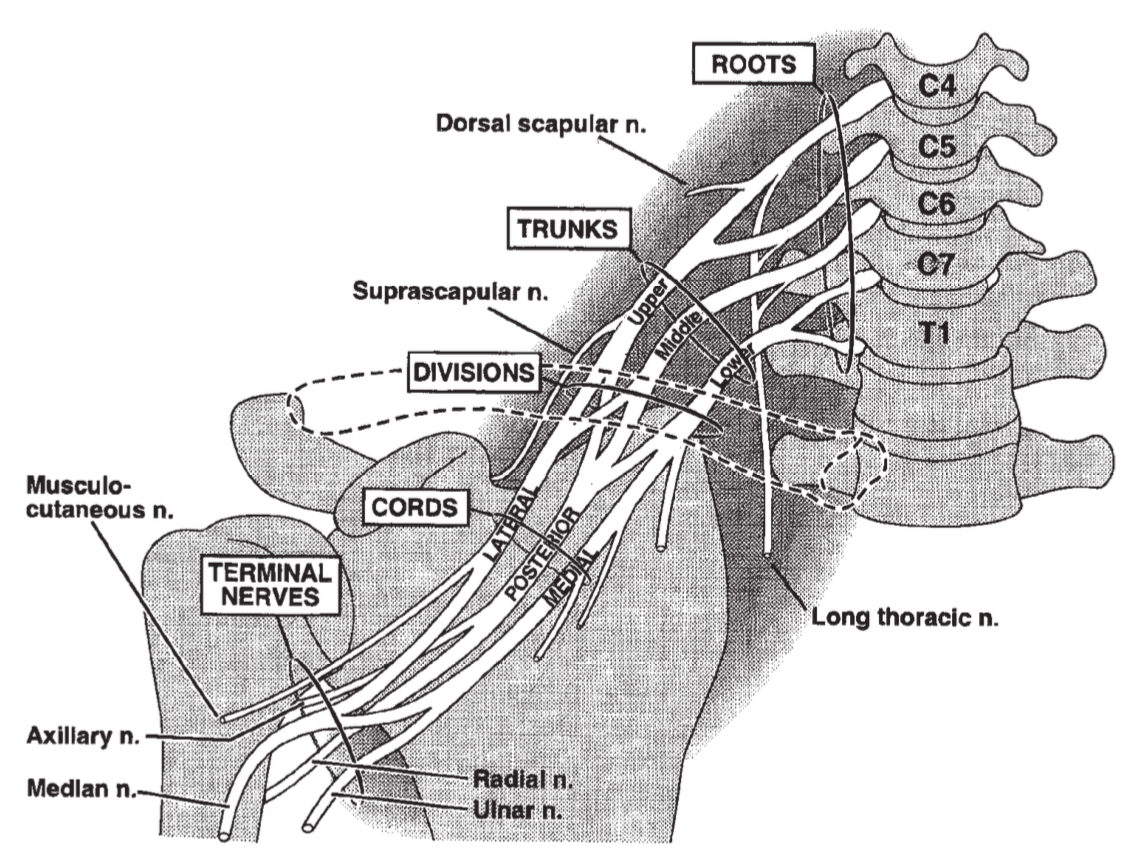 Contexte clinique
Les atteintes iatrogènes (7 à 10% des plexopathies brachiales)
lésion neurapraxique avec bloc de conduction (BC) du TPS 	(paralysie post-opératoire)
Atteinte radiculaire EF C8 (pontage aorto-coronaire avec 	sternotomie médiane) 
Après chirurgie de la région coracoïdienne (ex. : intervention 	de Latarjet), la souffrance nerveuse concerne les branches 	nerveuses terminales comme le nerf musculocutané
Contexte clinique
Dans un contexte néoplasique 
Plexopathie infiltrative douloureuse avec perte axonale sévère 	et évolutive touchant la racine EF D1 ou le TPI 
Plexopathie post-radique avec myokymies, BC infra-	claviculaires diffus et perte axonale secondaire 
Les tumeurs primitives du plexus brachial sont très souvent 	bénignes, schwannomes et neurofibromes, et situées à la 	partie proximale du TPS ou TPM
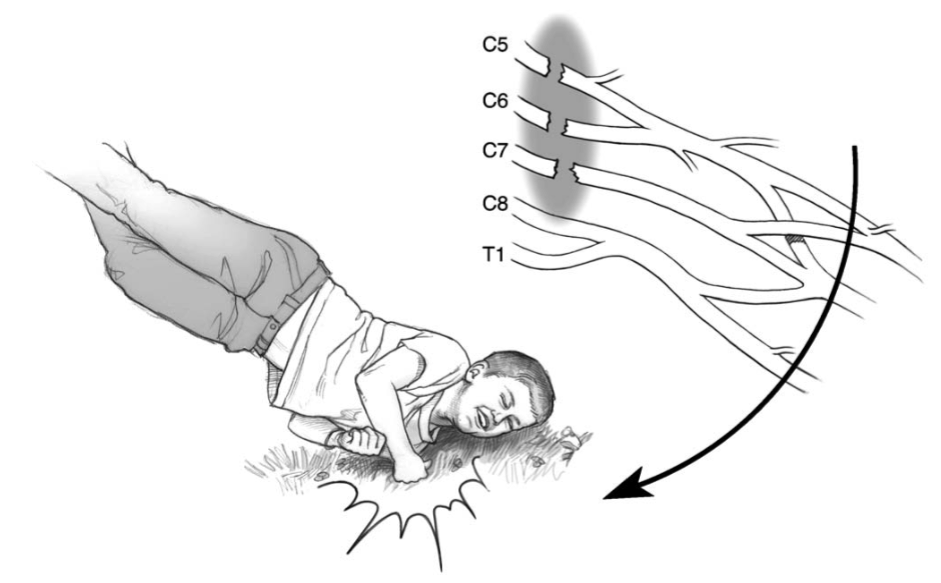 Contexte clinique
Dans un contexte traumatique, l’atteinte est supra-claviculaire 	dans 70 à 75% des cas
Les accidents de la route (moto surtout), représentent 70% des 	atteintes plexuelles traumatiques
Complètes, intéressant les 5 racines (classiquement rupture 	C5C6 et avulsion C7C8D1) ou se limitant à une rupture du TPS 	ou des racines EF C5C6.
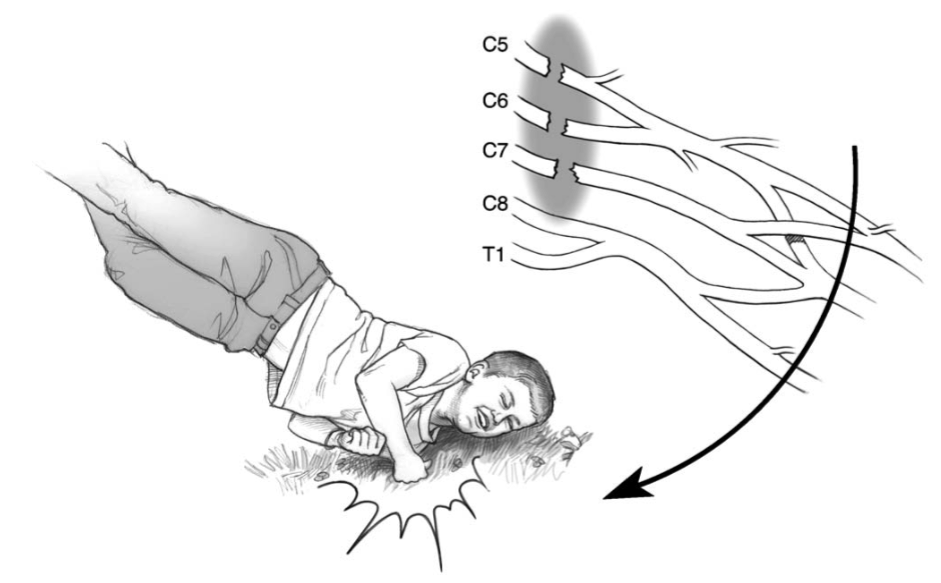 Contexte clinique
Dans 15% des cas, la lésion est à la fois pré- et post-	ganglionnaire avec une atteinte infra-claviculaire au niveau de 	certains sites d’encrage (nerfs axillaire dans l’espace 	quadrilatère, musculocutané au niveau du muscle coraco-	brachial, sus-scapulaire dans les 2 échancrures).
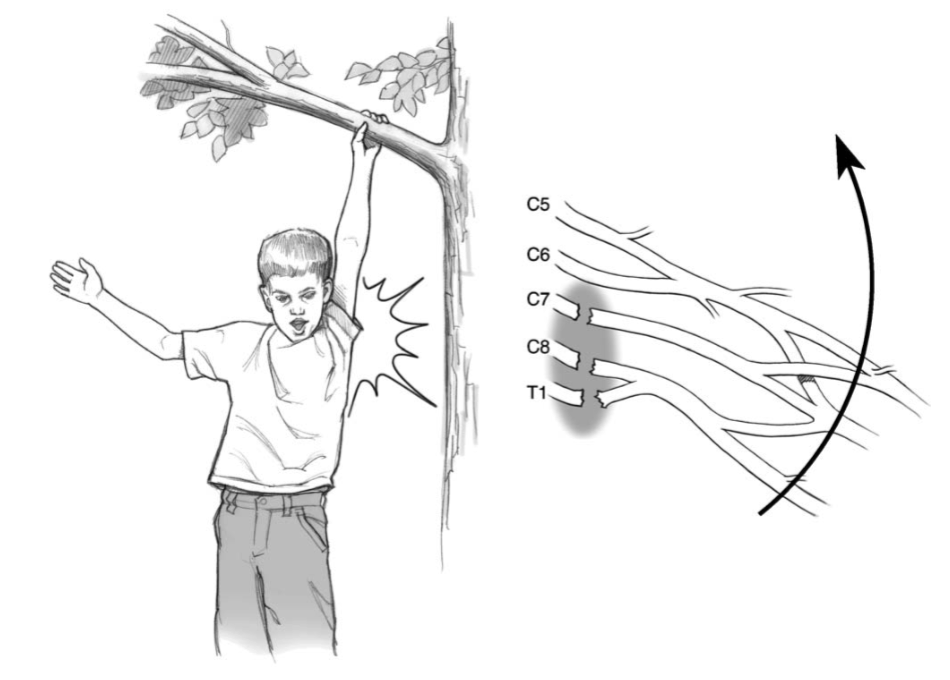 Contexte clinique
Les traumatismes avec 	traction sur le bras en 	élévation s’accompagnent 	fréquemment d’une 	avulsion C8D1 de très 	mauvais pronostic
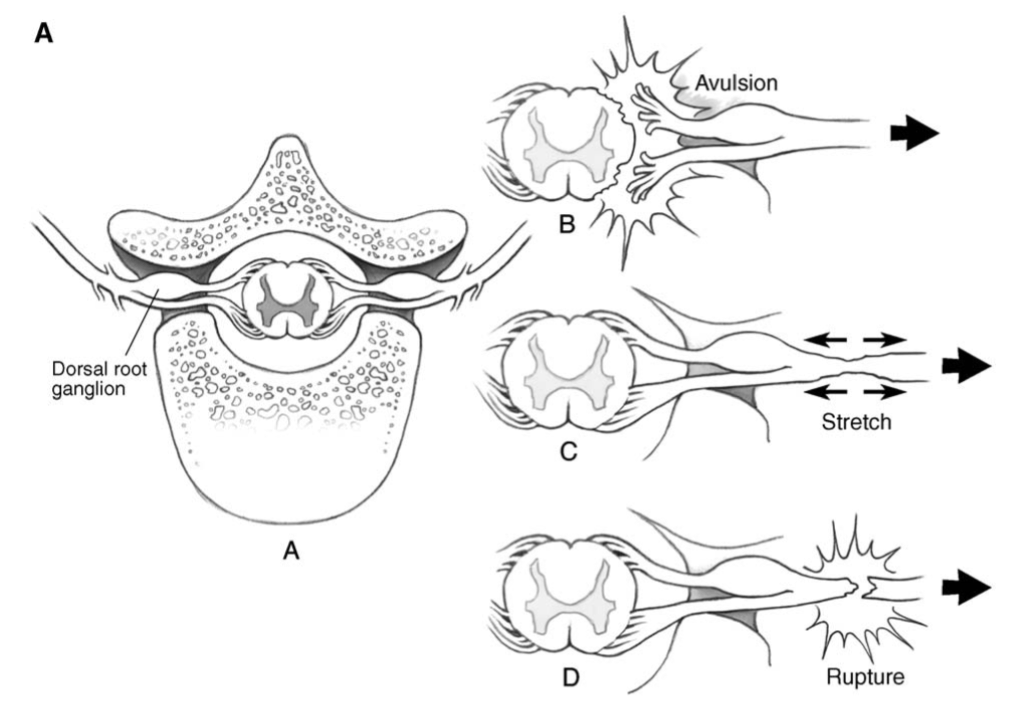 Contexte clinique
Les fractures de la clavicule peuvent se compliquer d’une 	atteinte du TSAI
Les subluxations gléno-humérales et les fractures proximales 	de l’humérus peuvent léser le nerf axillaire et parfois les nerfs 	musculocutané et/ou sus-scapulaire 
L’utilisation de béquilles avec appui axillaire peut se 	compliquer d’une neuropathie compressive du nerf radial
Contexte clinique
le développement aigu d’une masse (hématome, anévrisme) 	entre la clavicule et le coude peut entrainer un syndrome 	compartimental brachial interne aigu (nécessitant une 	décompression en urgence dans les 4 heures) pouvant léser 	gravement le nerf médian, parfois en association avec le nerf 	ulnaire
Contexte clinique
Le thoracic outlet syndrome (TOS) neurologique vrai 	correspond à une atteinte microtraumatique, très chronique, 	de la racine EF D1 ou du TPI
La plexopathie obstétricale se caractérise par une atteinte le 	plus souvent post-ganglionnaire, parfois pré- et post-	ganglionnaire des racines C5C6 (50% des cas) ou C5C6C7 (35% 	des cas)
Contexte clinique
Dans le cadre des plexopathies inflammatoires/dysimmunes 
Le syndrome de Parsonage et Turner est souvent responsable 	d’une atteinte du plexus supérieur et/ou des branches 	terminales (nerfs thoracique long et sus-scapulaire)
Dans la neuropathie motrice multifocale à bloc de conduction 	(NMMBC), la distribution de ceux-ci au niveau du plexus 	brachial reste variable
Déficit moteur
Dans les atteintes du plexus supérieur
La flexion du coude est déficitaire
S’il s’y associe un déficit de l’abduction du bras, une atteinte du 	TPS (territoire C5 + C6) doit être suspectée
Si l’abduction du bras est respectée, il faut songer à une lésion 	du TSAE (territoire des nerfs médian + musculocutané) et 	vérifier la flexion du poignet et la pronation de l’avant-bras 	dépendant du nerf médian
Déficit moteur
Les atteintes du plexus moyen/postérieur 
Rarement isolées
Caractérisées par un déficit d’extension du coude et du 	poignet
Si l’abduction du bras est respectée, une atteinte du TPM 	(territoire C7) est probable
Si l’abduction du bras est déficitaire, il peut s’agir d’une lésion 	du TSP (territoire des nerfs radial et axillaire) ou plus 	fréquemment de l’atteinte conjointe des TPS et TPM
Déficit moteur
Plexopathie inférieure
Déficit de la musculature intrinsèque de la main 
Si l’extension des articulations métacarpo-phalangiennes des 	deux premiers rayons de la main est également déficitaire, il 	faut envisager une atteinte du TPI (territoire C8 + D1)
Dans le cas contraire, c’est à une lésion du TSAI (territoire des 	nerfs médian + ulnaire) qu’il faut songer
Déficit moteur
Les branches nerveuses destinées aux muscles pectoraux se 	dégagent à la partie proximale des troncs secondaires 
Un déficit de la musculature pectorale signifie que la lésion est 	probablement supra-claviculaire
Une atteinte dans le territoire des nerfs dorsal de l’omoplate 	(muscles rhomboïdes) et thoracique long (muscle grand 	dentelé) traduit une lésion en amont des racines EF
L’intégrité du nerf spinal accessoire, et donc du muscle 	trapèze, aura toute son importance au moment où sera 	envisagée une chirurgie par transfert nerveux
Déficit sensitif
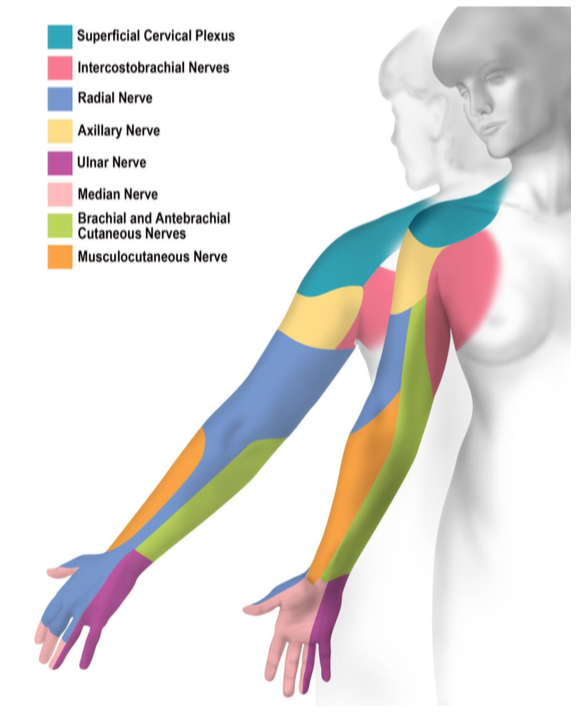 A l’exception du territoire C5 	(région antéro-latérale du bras)
Le déficit sensitif clinique 	(DSC) est recherché dans les 	mêmes territoires cutanés que ceux testés lors 	de la neurographie sensitive 
Si les potentiels sensitifs restent 	d’amplitude normale là où un 	DSC est observé, cet apparent 	paradoxe est en faveur d’une atteinte pré-ganglionnaire
Déficit sensitif
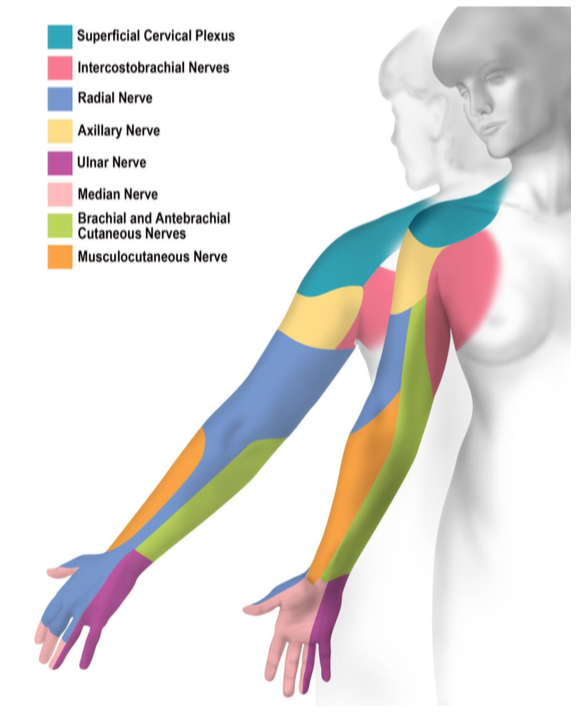 Les racines ventrales motrices, 	plus fines et entourées par un 	sac dural plus fin, sont plus 	fragiles que les racines dorsales 	sensitives 
L’absence d’anomalie à la neurographie 	sensitive peut donc résulter d’une 	atteinte prédominant nettement 	sur le versant moteur
Dans ce cas, aucun DSC ne sera noté
Signe de Claude Bernard-Horner
Les nerfs spinaux C8 et DI contiennent des fibres sympathiques 	pré-ganglionnaires 
Une lésion à ce niveau ou plus proximale est responsable d’un 	signe de Claude Bernard-Horner (myosis, ptosis, pseudo-	enophtalmie, 	anhydrose)
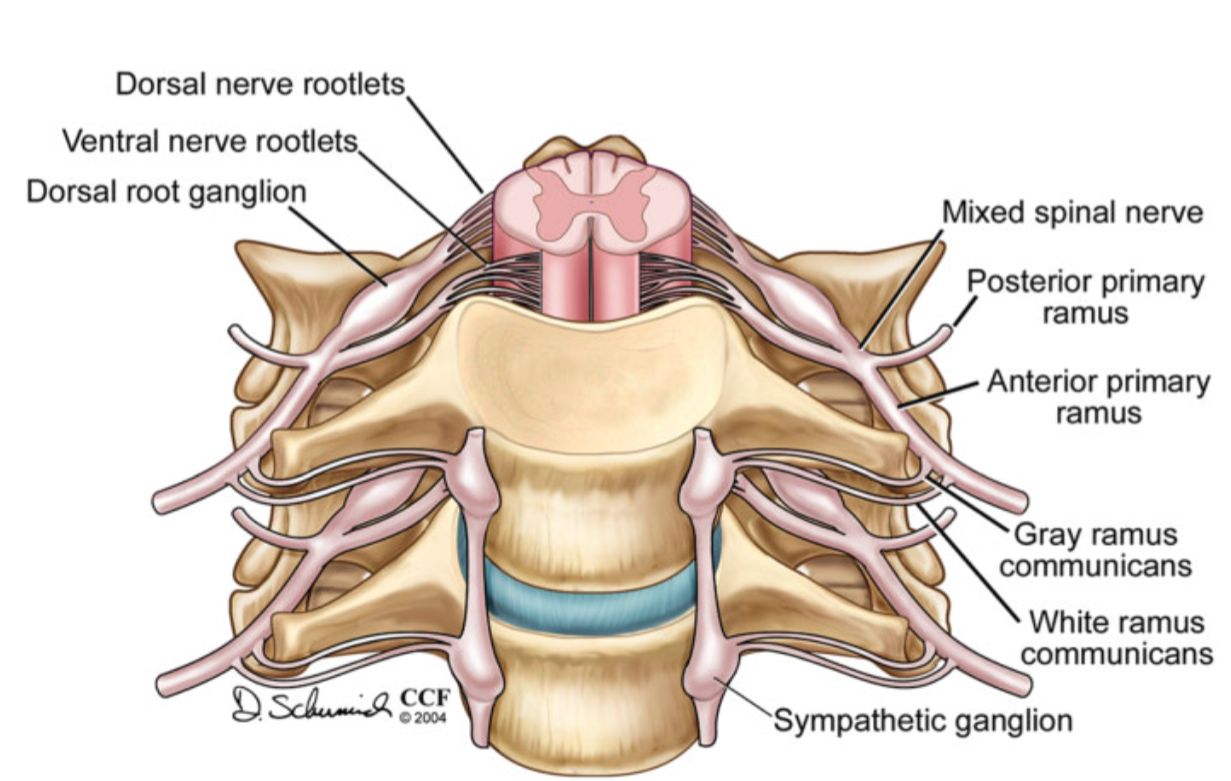 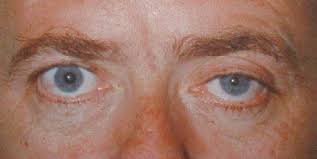 Apports de l’ENMG
L’ENMG reste la meilleure procédure pour localiser le SL, 	établir la physiopathologie, la sévérité et le pronostic
Dès le 12ème jour, l’ENMG permet de préciser si la lésion est 	pré- ou post-ganglionnaire
En enregistrant des potentiels sensitifs conservés dans un 	territoire cliniquement déficitaire, cette absence d’anomalie 	électrique permet de suspecter une avulsion de racine plutôt 	qu’une rupture nerveuse post-ganglionnaire.
Apports de l’ENMG
La connaissance des trajectoires efférentes motrices et 	afférentes sensitives (cf. infra) permet de localiser la lésion en 	supra-claviculaire ou en infra-claviculaire et en supérieure, 	inférieure, moyenne ou postérieure
> 3ème semaine, lorsque les fibrillations et pointes positives 	sont enregistrables au repos dans les muscles distaux, l’EMG 	est habituellement plus sensible que l’examen clinique pour 	documenter une atteinte nerveuse partielle
Apports de l’ENMG
Seule l’ENMG permet d’affirmer la nature neurapraxique d’une 	plexopathie. 
> 7ème jour, une réponse motrice de taille normale lors de la 	stimulation au point d’Erb dans 	un territoire plégique => 	BC supra-claviculaire, 	(sus-jacent au tiers distal 	des troncs 		primaires)
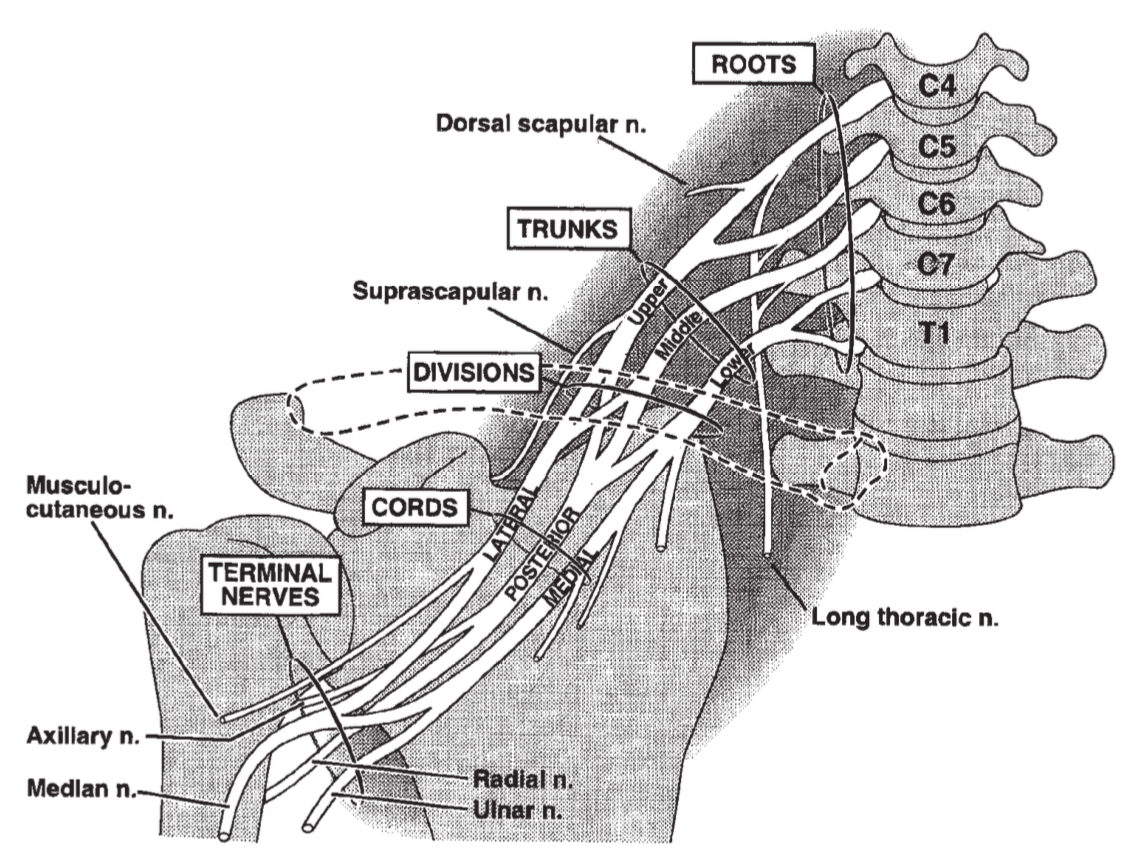 Apports de l’ENMG
Si l’amplitude motrice est réduite lors de la stimulation au 	point d’Erb et normale lors d’une stimulation 	distale, le BC est infra-claviculaire
Si la stimulation sous le SL n’est pas 	techniquement réalisable, 	le BC 	infra-claviculaire 	ne pourra 	être suspecté > 3ème sem 	(réponse motrice de 	petite taille et fibs/pointes + absentes ou peu abondantes)
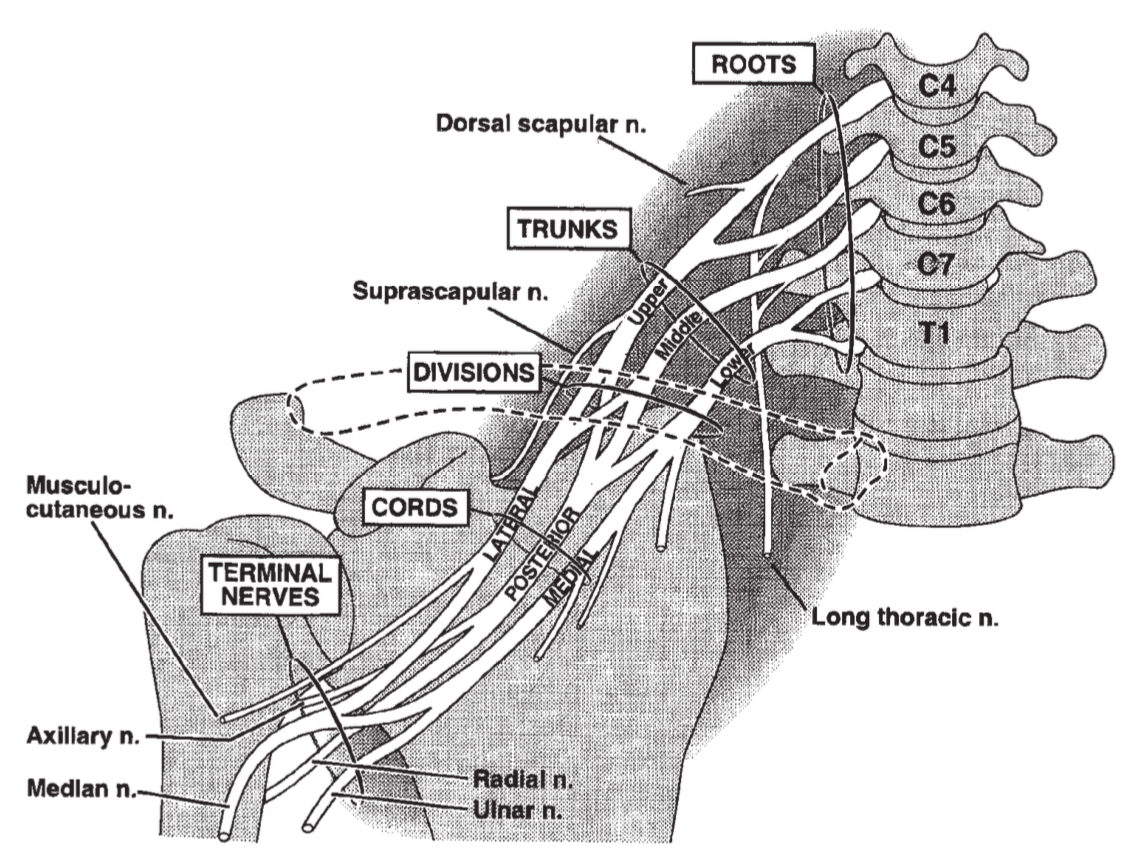 Apports de l’ENMG
Dans les atteintes plexuelles axonales partielles
La surface du pic négatif initial des réponses motrices 	évoquées (en l’absence de BC entre stimulation et 	détection) est le meilleur paramètre pour évaluer le degré 	de perte axonale, pour autant que l’ENMG soit réalisée 	avant que les processus de réinnervation musculaire ne se 	soient mis en place (1 à 2 mois post-lésionnel)
Apports de l’ENMG
Le pronostic de la plexopathie brachiale est d’autant 	meilleur que la lésion nerveuse est : 	- neurapraxique (BC) 	- EF ou plus distale 	- partielle 	- proche des muscles cibles (< 60 cm) 	- récente (< 2 ans sur le plan moteur) 	- accessible aux techniques de chirurgie réparatrice
Apports de l’ENMG
Les racines C8D1 accrochées directement à la moelle, et non à 	des fascia comme les racines C5C6 	=> plus souvent que les autres racines, 	sujettes à une avulsion périphérique 	(traction sur les racines) ou centrale 	(traumatisme cervical avec traction sur la moelle) 
En cas d’avulsion, les chances de récupération spontanée sont 	pratiquement nulles et aucune chirurgie réparatrice ne peut 	être envisagée en dehors d’une éventuelle neurotisation
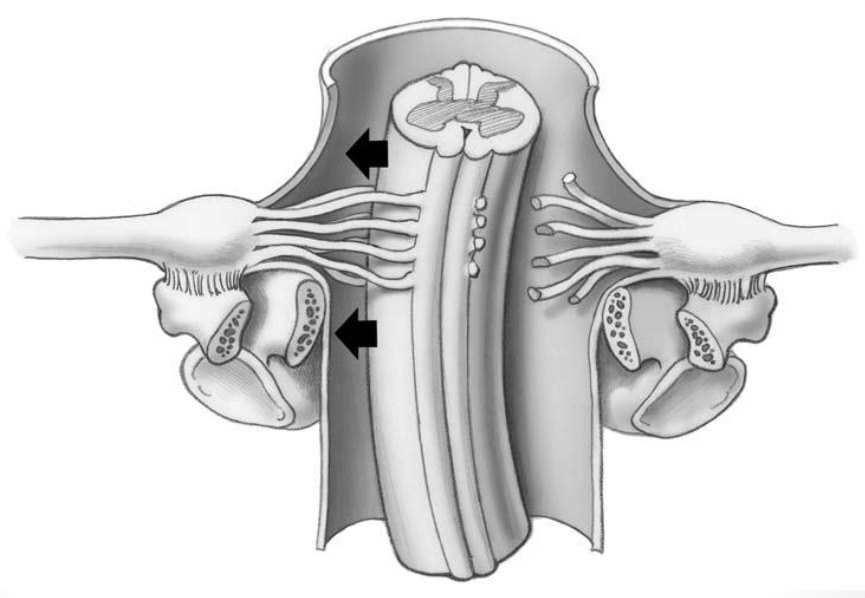 Limitations de l’ENMG
< 12ème jour, la dégénérescence Wallérienne des fibres 	sensitives n’est pas complète
Si la réponse sensitive reste conservée dans un territoire 	cliniquement déficitaire, la lésion n’est pas forcément pré-	ganglionnaire
< 3ème semaine, en l’absence d’activité EMG de repos, il est 	souvent difficile de préciser le SL et d’établir la nature 	neurapraxique, ou non, de l’atteinte
Limitations de l’ENMG
> 3ème semaine, l’EMG est l’examen le plus sensible pour 	établir l’étendue de la perte axonale motrice et donc pour 	préciser le SL
Mais dans 2 circonstances l’EMG situe la lésion trop 	distalement par rapport au SL réel : 1) quand une lésion 	nerveuse respecte un territoire musculaire (ex. : une 	atteinte du TPI épargnant le muscle extenseur propre de 	l’index ressemble à une lésion du TSAI) ; 2) quand la 	musculature proximale est réinnervée sans laisser de 	séquelle détectable
Limitations de l’ENMG
Un territoire nerveux lésé peut être silencieux sur le plan 	ENMG en raison : 	- d’une atteinte plus fasciculaire que tronculaire ou		radiculaire 	- d’un discret BC proximal 	- d’une évaluation trop précoce ne permettant pas de		documenter une perte axonale partielle
Dès lors, dans l’établissement du SL, la mise en évidence 	d’une anomalie ENMG a plus de poids que l’absence 	d’anomalie
Limitations de l’ENMG
La mise en évidence d’un bloc de conduction repose sur 	l’observation d’une réponse motrice de taille normale lors de la 	stimulation sous le SL et d’une réponse motrice de taille 	réduite lors de la stimulation au dessus du SL
Pour les nerfs musculocutané, axillaire, thoracique long et sus-	scapulaire, un seul site de stimulation nerveuse disponible  
La stimulation au point d’Erb n’est pas spécifique d’un seul nerf 	et l’enregistrement par électrodes de surface risque d’être 	contaminé par la contraction de muscles situés à distance de la 	zone de détection (conduction en volume)
Limitations de l’ENMG
La détection par électrodes de surface peut parfois être 	remplacée par une détection par aiguille-électrode (ex. nerf 	radial) 
Une collision nerveuse est parfois réalisée pour éliminer 	certains influx nerveux contaminant la réponse motrice 	générée par la stimulation au point d’Erb (ex. stimulation au 	point d’Erb couplée à une stimulation du nerf ulnaire au 	poignet pour n’enregistrer que la réponse du nerf médian)
Limitations de l’ENMG
L’interprétation des anomalies peut être compliquée par 	- l’existence d’une autre neuropathie focale (nerf médian au 		poignet, nerf ulnaire au coude) 		ou diffuse (polyneuropathie)	-	par la perte axonale liée à l’âge (surtout > 60 ans) 	-	par des conditions techniques délicates (obésité,		lymphœdème etc…)
Démarche diagnostique
Avant le 6ème jour post-lésionnel
l’ENMG est souvent prise en défaut
La dégénérescence Wallérienne reste incomplète et 	l’amplitude des réponses motrices et surtout sensitives 	reste normale (stimulation sous le SL)  
L’activité de repos est absente
Les tracés EMG sont appauvris proportionnellement à 	l’effort développé par le patient (mais le déficit de force 	peut être lié à la douleur à la mobilisation, fractures…) 
Neurogène si augmentation du recrutement temporel
Démarche diagnostique
Avant le 6ème jour post-lésionnel
l’ENMG précoce n’est néanmoins pas inutile
Peut révéler une neuropathie préexistante à la lésion plexuelle
En cas d’atteinte infra-claviculaire, l’ENMG précoce est parfois  	le seul moment où il sera possible de localiser un pseudo-BC 	(atteinte axonale) en comparant l’amplitude des réponses 	motrices évoquées par la stimulation au point d’Erb (amplitude 	réduite) à l’amplitude des réponses motrice évoquées par la 	stimulation sous le SL (amplitude normale)
Démarche diagnostique
Entre le 12ème jour et la 3ème semaine post-lésionnel
La dégénérescence Wallérienne est habituellement complète et 	l’amplitude des réponses évoquées est réduite
Si l’amplitude des réponses sensitives distales reste normale 	dans un territoire déficitaire sur le plan clinique => lésion 	purement neurapraxique ou avulsion radiculaire (réponses 	motrices réduites en amplitude)
Si il n’y a pas de déficit sensitif clinique => atteinte purement 	motrice (NMMBC, Parsonage & Turner, lésion isolée des racines 	ventrales plus fragiles)
Démarche diagnostique
Entre le 12ème jour et la 3ème semaine post-lésionnel
Sur le versant moteur (nerfs médian, ulnaire et radial), 	3 situations peuvent se présenter : 
Si l’amplitude est normale après st. au point d’Erb (elle le sera 	a fortiori après stimulation plus distale) => BC supra-claviculaire
Si les réponses sont d’amplitude réduite lors de la st. 	nerveuse sous le SL (elle le sera a fortiori après stimulation plus 	proximale) => atteinte axonale 
Si l’amplitude est réduite lors de la st. au point d’Erb et 	normale lors de la stimulation sous le SL => BC infra-claviculaire
Démarche diagnostique
Entre le 12ème jour et la 3ème semaine post-lésionnel
C’est à ce stade que la surface du pic négatif initial des 	réponses motrices évoquées est le meilleur paramètre pour 	évaluer le degré de perte axonale (en l’absence de BC entre la 	st. nerveuse et la détection musculaire)
L’enregistrement d’une activité de repos dans les muscles 	proches du SL ou de PUM polyphasiques plaide contre la nature 	purement neurapraxique de la plexopathie
La normalisation des tracés EMG volontaire plaide pour la 	guérison d’une lésion neurapraxique peu sévère
Démarche diagnostique
Entre la 3ème et la 8ème semaine post-lésionnelle
Tous les paramètres ENMG sont disponibles pour préciser le 	SL, la sévérité et le pronostic de la plexopathie
La neurographie sensitive et motrice reste inchangée 
S’ajoutent les activités de repos (aussi bien dans les muscles 	proches du SL que dans les muscles distaux) témoin d’une perte 	axonale motrice dont la distribution anatomique => SL
L’absence de cette activité de repos dans des muscles 	déficitaires est d’excellent pronostic = une lésion purement 	myélinique
Démarche diagnostique
Entre le 3ème et le 6ème mois post-lésionnel
Dans les atteintes traumatiques, on assiste à une amélioration 	clinique partielle ou complète précoce (parfois avant le 3ème 	mois) par levée des BC 
La taille des réponses motrices sous-estime l’importance de la 	perte axonale motrice (réinnervation musculaire en cours) 
Absence de repos => guérison sans séquelle ou une 	réinnervation de toutes les fibres musculaires 
abondante activité de repos => mauvais pronostic et/ou 	absence de réinnervation musculaire efficace
Démarche diagnostique
Entre le 3ème et le 6ème mois post-lésionnel
Là où la réinnervation musculaire arrive à maturité, la taille des 	PUM augmente en relation avec l’augmentation 	-	d’une part du 	nombre de fibres musculaires par unité motrice 	-	d’autre part de la densité de fibres
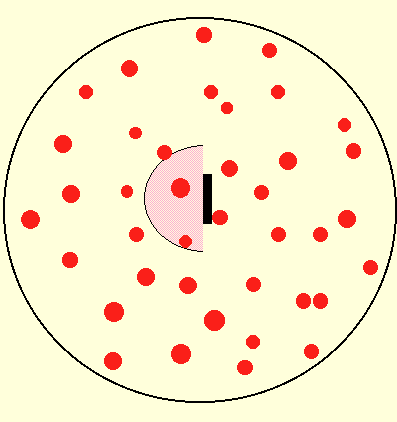 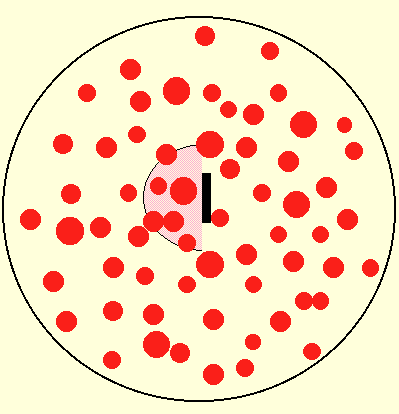 Démarche diagnostique
Démarche diagnostique
Atteintes du plexus supérieur
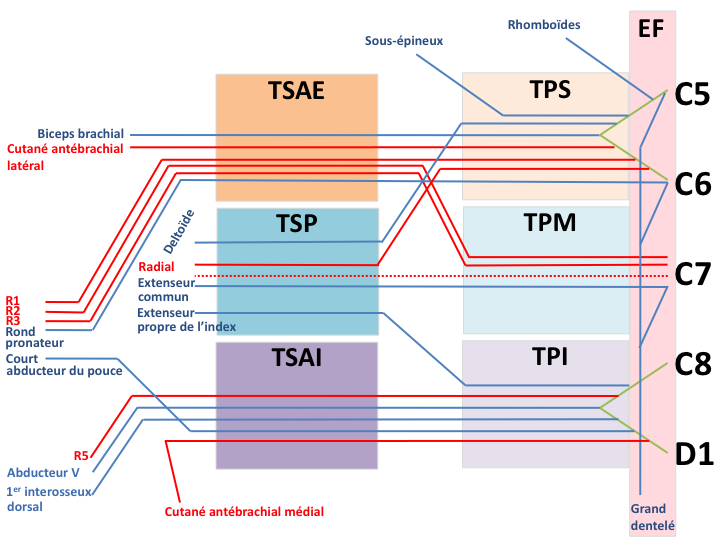 Démarche diagnostique
Atteintes du plexus supérieur
En cas d’avulsion des racines C5-C6 (accident de moto, 	plexopathie obstétricale), un DSC est retrouvé de façon 	systématique dans le territoire des nerfs cutané antébrachial 	latéral et médian (R1 uniquement), de façon plus inconstante 	(60% des cas) dans le territoire sensitif terminal du nerf radial 	et rarement dans le territoire R2R3 du nerf médian
La neurographie sensitive reste normale
Sur le versant moteur, des signes de dénervation dans les m. 	rhomboïdes et grand dentelé => lésion est très proximale
Démarche diagnostique
Atteintes du plexus supérieur
Si l’atteinte se limite à la racine C5, un DSC sera constaté au niveau 	de la région antéro-latérale du bras
Aucune technique neurographique de routine dans ce territoire => 	la distinction pré- ou post-ganglionnaire n’est pas possible
L’étude EMG des m. 	paravertébraux permet de dire 	si la lésion est située distalement 	ou proximalement par rapport 	au rameau dorsal primaire 
Le muscle rond pronateur est indemne
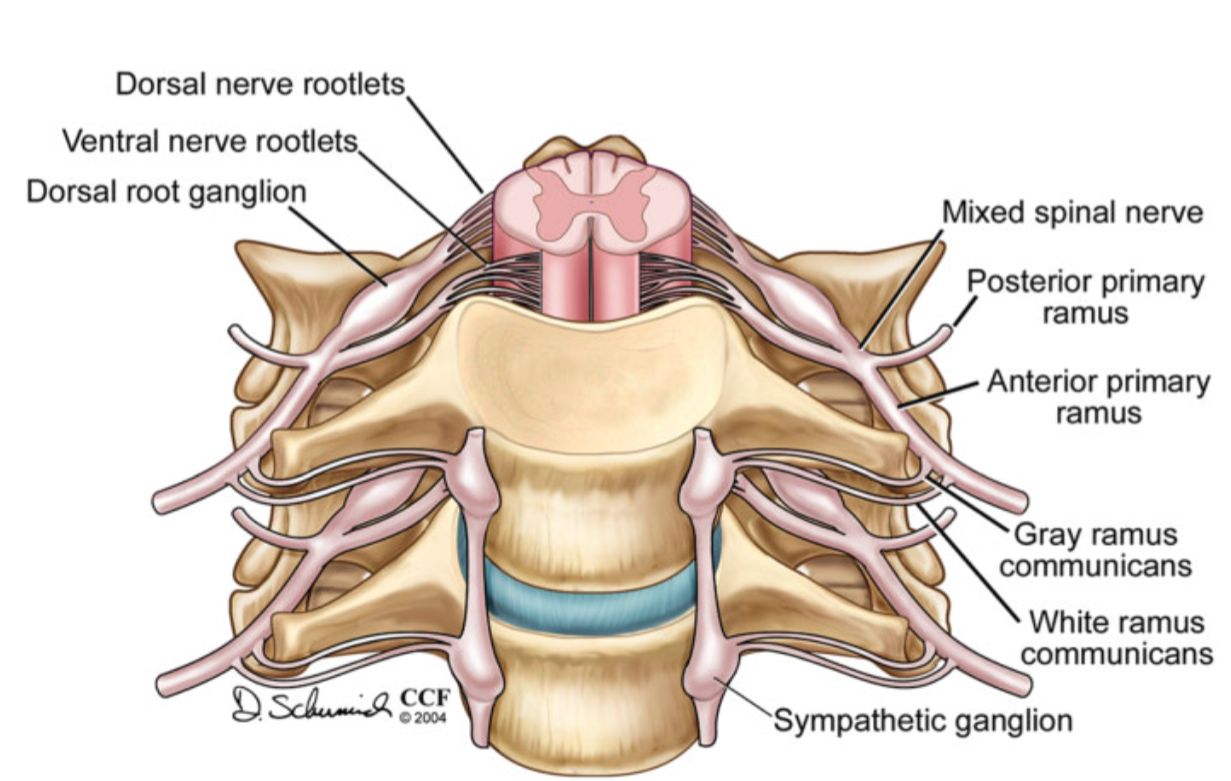 Démarche diagnostique
Atteintes du plexus supérieur
L’atteinte radiculaire EF C6 ou C5C6 et du TPS (accident de 	moto, plexopathie obstétricale, paralysie post-opératoire, 	Parsonage & Turner) sont identiques (neurographie sensitive 	altérée dans le territoire du DSC et signes de dénervation active 	dans la musculature dépendant des racines C5 et C6) à 	l’exception de l’EMG des muscles rhomboïdes (C5) et grand 	dentelé (C5, C6, C7) qui ne révèlent des fibrillations/pointes 	positives que dans les atteintes radiculaires
Démarche diagnostique
Atteintes du plexus supérieur
L’atteinte du TSAE associe :
Anomalies électriques sensitives et DSC dans le territoire des 	nerfs musculocutané (cutané antébrachial latéral) et médian 	(R1+R2+R3)
Le potentiel sensitif du nerf radial reste normal ainsi que l’EMG 	dans les muscles sous-épineux et deltoïde
Démarche diagnostique
Atteintes du plexus supérieur
Démarche diagnostique
Atteintes du plexus moyen et postérieur
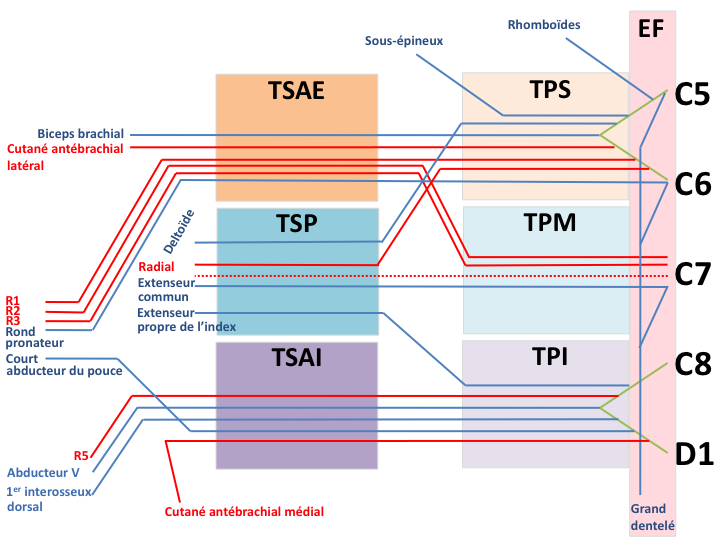 Démarche diagnostique
Atteintes du plexus moyen et postérieur
L’avulsion de la racine C7 (certains traumatismes avec 	étirement du plexus alors que le bras est à l’horizontal) se 	distingue de l’atteinte radiculaire EF C7 ou du TPM par 	l’absence d’anomalie électrique sensitive dans le territoire du 	DSC (branche terminale du nerf radial et nerf médian/R2+R3)
Des signes de dénervation active dans le muscle grand dentelé 	=> atteinte très proximale (avulsion ou EF) et souvent associée 	à une atteinte, également proximale, du plexus supérieur
Démarche diagnostique
Atteintes du plexus moyen et postérieur
L’atteinte du TSP est très différente : 
la neurographie sensitive et le DSC se limitent au nerf radial
l’atteinte motrice concerne non seulement le nerf radial, mais 	également le nerf axillaire
Démarche diagnostique
Atteintes du plexus inférieur
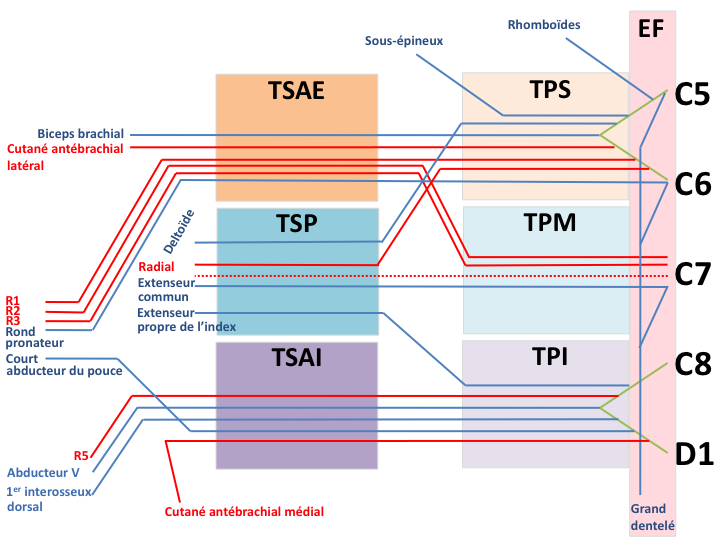 Démarche diagnostique
Atteintes du plexus inférieur
L’avulsion des racines C8D1 (traumatisme bras en élévation), 	>< atteintes plus distales EF (sternotomie médiane, TOS), du TPI 	(plexopathies malignes) ou du TSAI (fractures de la clavicule), 	ne s’accompagne pas d’anomalie électrique dans le territoire du 	DSC (nerf ulnaire/R5, nerf cutané antébrachial médial et 	rarement nerf médian R3)
Démarche diagnostique
Atteintes du plexus inférieur
Sur le versant moteur, le respect du m. extenseur propre de 	l’index => atteinte infra-claviculaire du TSAI
Dans le TOS, la compression prédomine sur la racine EF D1 ou 	sur le contingent D1 du TPI => les anomalies prédominent dans 	le territoire du n. BCI et du m. court abducteur du pouce